Technical Board Meeting, 16/11/2016
1
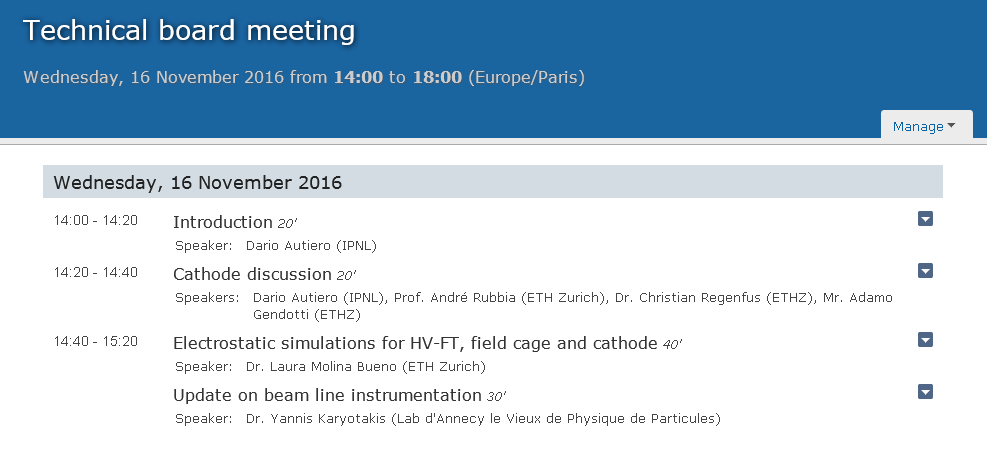 2
Two presentations which were foreseen for this meeting had to be postponed to the next TB:
Integration and field cage+ cathode design (Adamo got sick and should be back at the end of this week)
CRP design LAPP (due to additional work in progress)
The next TB is the very last occasion before the end of November (deadline to finalize the design) to discuss these points and we have to foresee and extensive discussion

Cathode: 
There has been an evolution with respect to the last TB, see the later the slides concerning the dedicated discussion

Electrostatic simulations (by Laura):
Concern the finalization of the HV FT design, of the field cage (for instance the clipping profiles) and of the cathode. Extensive presentation 
For the FC drawings we have reached an agreement with V. Guarino so that he can cross-check and countersign Adamo’s drawings for their use with US vendors

Beamline instrumentation:
Update by Yannis on the tests performed on the gas to be used to fill the Cerenkov counters (R104 vs freon)
3